Oil, Fats and waxes
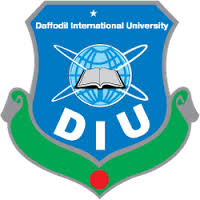 Fats and Oil
Fats and oils are organic compounds, complete esters of glycerol (triglycerides) and monobasic higher fatty acids. They belong to the lipid class. Along with carbohydrates and proteins, fats and oils are one of the main components of the cells of animals, plants, and microorganisms.
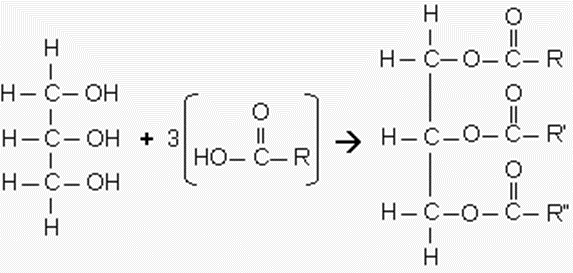 Generally speaking, oils containing a greater proportion of unsaturated fatty acids are liquid at room temperature whereas those with higher amounts of saturated fatty acids will be solid
Difference between oil and fat
Drying, semidrying and non drying oil, petroleum oil, essential oil, edible oil, non edible oil
A drying oil is an oil that hardens to a tough, solid film after a period of exposure to air. The oil hardens through a chemical reaction in which the components crosslink (and hence, polymerize) by the action of oxygen (not through the evaporation of water or other solvents). Some commonly used drying oils include linseed oil, tung oil, poppy seed oil, perilla oil, and walnut oil. 

A semi-drying oil is an oil which partially hardens when it is exposed to air. Cottonseed oil, corn oil etc are examples of semi drying oil.

A non-drying oil is an oil which does not harden when it is exposed to air. Coconut oil, olive oil, peanut oil etc are non drying.

In terms of Iodine value, oils with an iodine number greater than 130 are considered drying, those with an iodine number of 115–130 are semi-drying, and those with an iodine number of less than 115 are non-drying.
Edible oils have high nutritional value and less industrial demand and are beneficial for human consumption. Such oils also require less processing to make it safe and hygienic for health. Majority of vegetable oils come under edible oil; however not all. There are few vegetable oils and all petroleum oils which are not suitable for eating and have industrial demand. Such oils are grouped as non-edible oils.

An essential oil is a concentrated hydrophobic liquid containing volatile (easily evaporated at normal temperatures) aroma compounds from plants. Essential oils are also known as volatile oils, ethereal oils, aetherolea, or simply as the oil of the plant from which they were extracted, such as oil of clove. An essential oil is "essential" in the sense that it contains the "essence of" the plant's fragrance—the characteristic fragrance of the plant from which it is derived. Essential oils are generally extracted by distillation, often by using steam. Other processes include expression, solvent extraction, absolute oil extraction, resin tapping, wax embedding, and cold pressing. They are used in perfumes, cosmetics, soaps and other products, for flavoring food and drink, and for adding scents to incense and household cleaning products.
Waxes
Waxes are organic in nature, contain long alkyl chain,  lipophilic, hydrophobic, malleable solids near ambient temperatures.

Animal waxes: The most commonly known animal wax is  beewax, but other insects secrete waxes. A major component of the beeswax used in constructing honeycombs is the ester myricyl palmitate which is an ester of triacontanol and palmitic.  Spermaceti occurs in large amounts in the head oil of the sperm whale. One of its main constituents is  cetyl, another ester of afatty acid and a fatty alcohol. 

Plant waxes: The most important plant wax is  Carnauba wax, a hard wax obtained from the Brazilian palm. Containing the ester myricyl cerotate, it has many applications, such as confectionery and other food coatings, car and furniture polish, floss coating, and other uses.
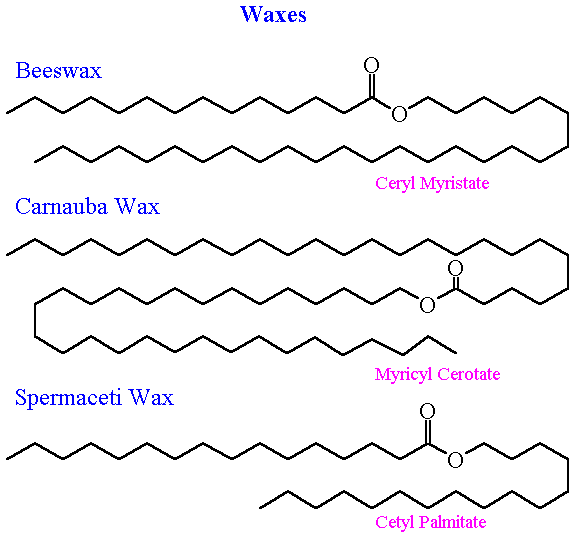 Acid value, iodine value and saponification value
Acid value or neutralization number or acid number or acidity is the mass of potassium hydroxide (KOH) in milligrams that is required to neutralize one gram of oil. The acid number is a measure of the number of carboxylic acid groups in a chemical compound, such as a fatty acid, or in a mixture of compounds. In a typical procedure, a known amount of oil sample is dissolved in an organic solvent (often isopropanol) and titrated with a solution of potassium hydroxide (KOH) of known concentration using phenolphthalein as a color indicator.

The Iodine value or iodine adsorption value or iodine number or iodine index is the mass of iodine in grams that is consumed by 100 grams of a oil. Iodine numbers are often used to determine the amount of unsaturation in fatty acids. This unsaturation is in the form of double bonds, which react with iodine compounds. The higher the iodine number, the more C=C bonds are present in the fat. It can be seen from the table that coconut oil is very saturated, which means it is good for making soap. On the other hand, linseed oil is highly unsaturated, which makes it a drying oil, well suited for making oil paints.
Saponification value or saponification number represents the number of milligrams of potassium hydroxide required to saponify 1g of fat under the conditions specified. It is a measure of the average molecular weight (or chain length) of all the fatty acids present.


Acid value refers to the amount of "free" fatty acids in the oil/fat. Saponification value refers to the amount of esters that can be hydrolyzed and turned into soap. 
Both these values are given as mg KOH per g of oil or fat
Rancidity and its prevention by hydrogenation
Vegetable oils contain a mix of saturated, monounsaturated, and polyunsaturated fatty acids. The mono- and polyunsaturated fatty acids have double bonds, all in the normal “cis” formation. These bonds can easily be broken down by oxygen. This produces compounds that make the oil rancid which produces off-flavors in foods. To control this, food manufacturers use hydrogenated vegetable oils. Hydrogenation is a chemical process that adds hydrogen atoms to the available double bonds in the vegetable oil. As the degree of hydrogenation increases, the amount of saturated fats increases and mono- and polyunsaturated fats decrease. Completely hydrogenated fat is solid at room temperature. Moderately hydrogenated fats are liquid at room temperature and contain more satu-rated fatty acids than the original oil.